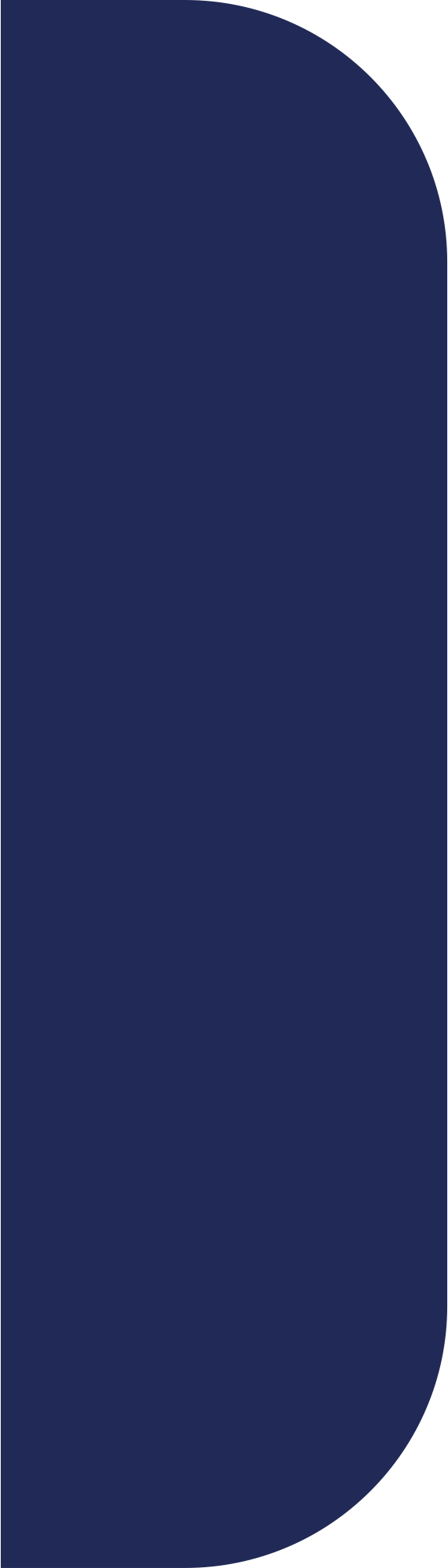 Haz clic para modificar el estilo de título del patrón
Haz clic para editar el estilo de subtítulo del patrón
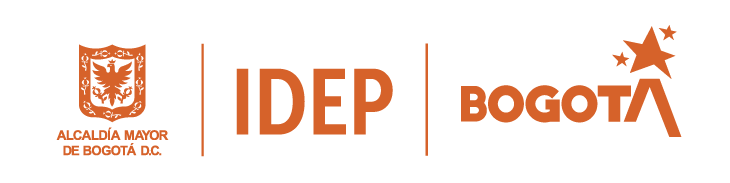 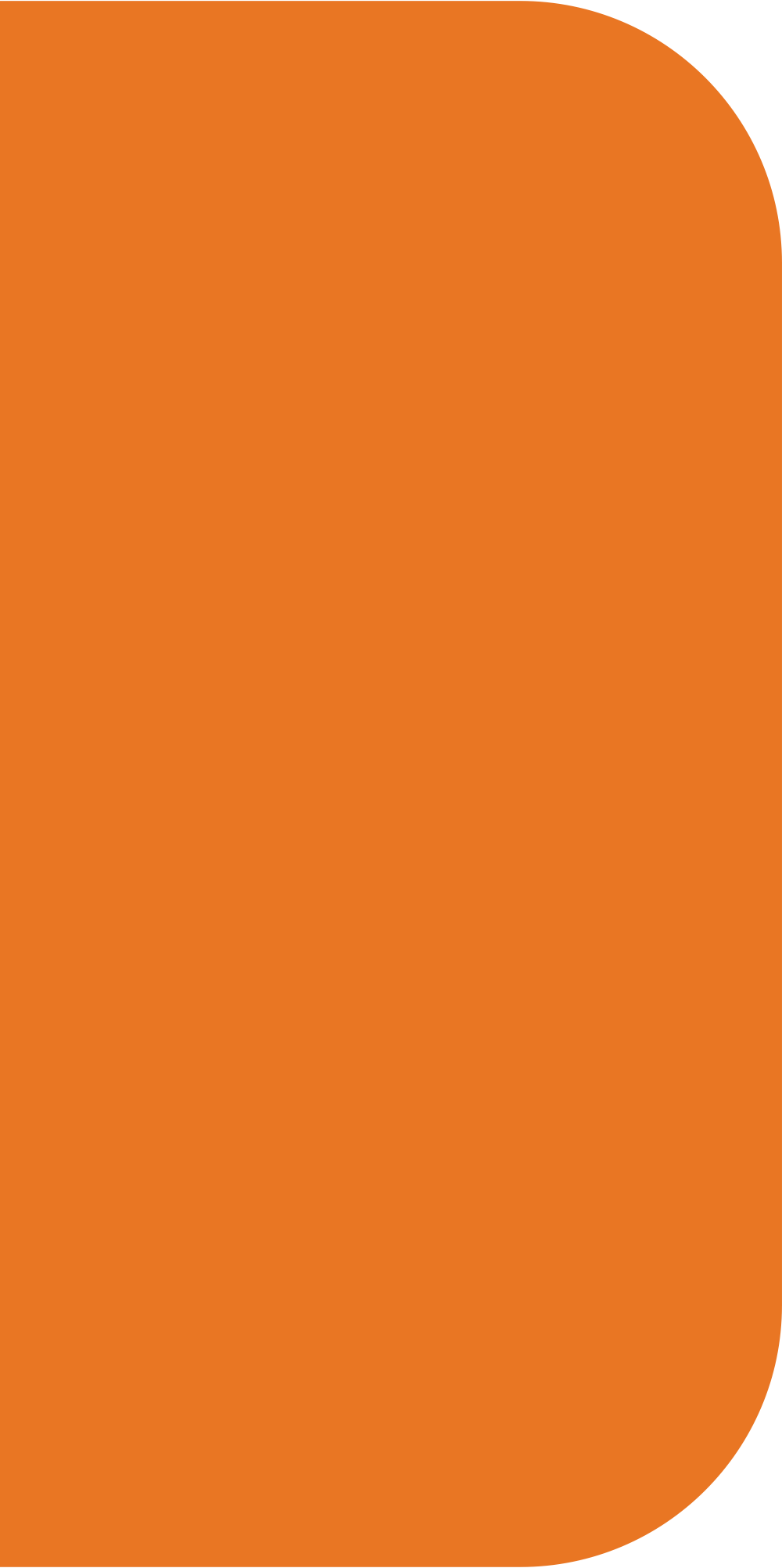 Haz clic para modificar el estilo de título del patrón
1
Haz clic para editar el estilo de subtítulo del patrón
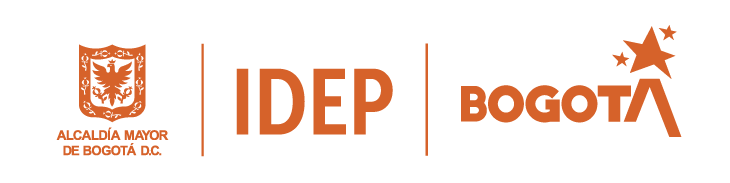 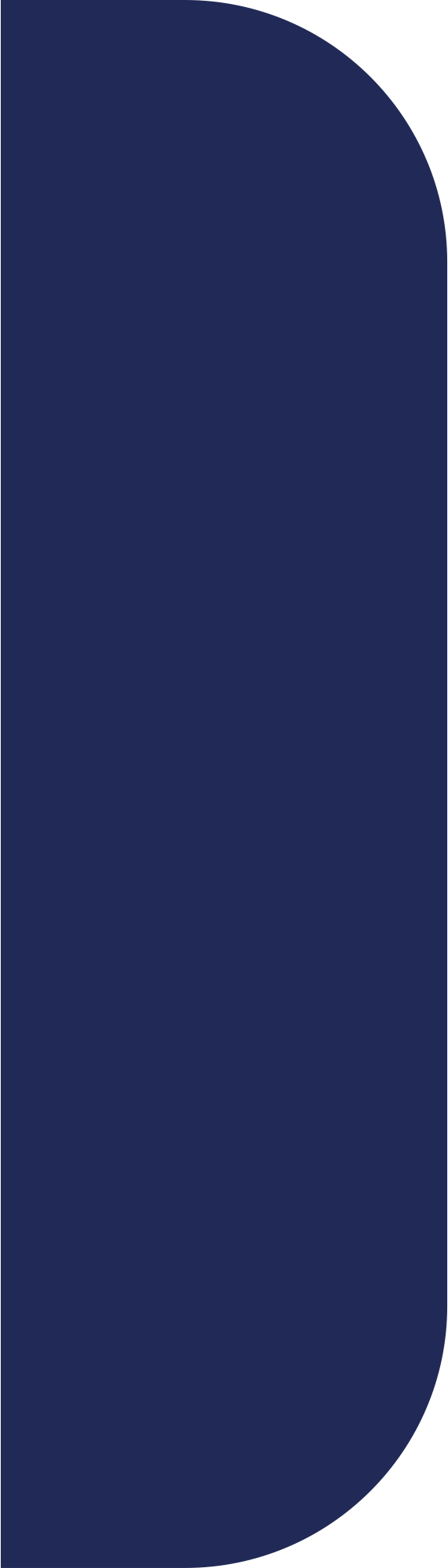 Haz clic para modificar el estilo de título del patrón
Haz clic para editar el estilo de subtítulo del patrón
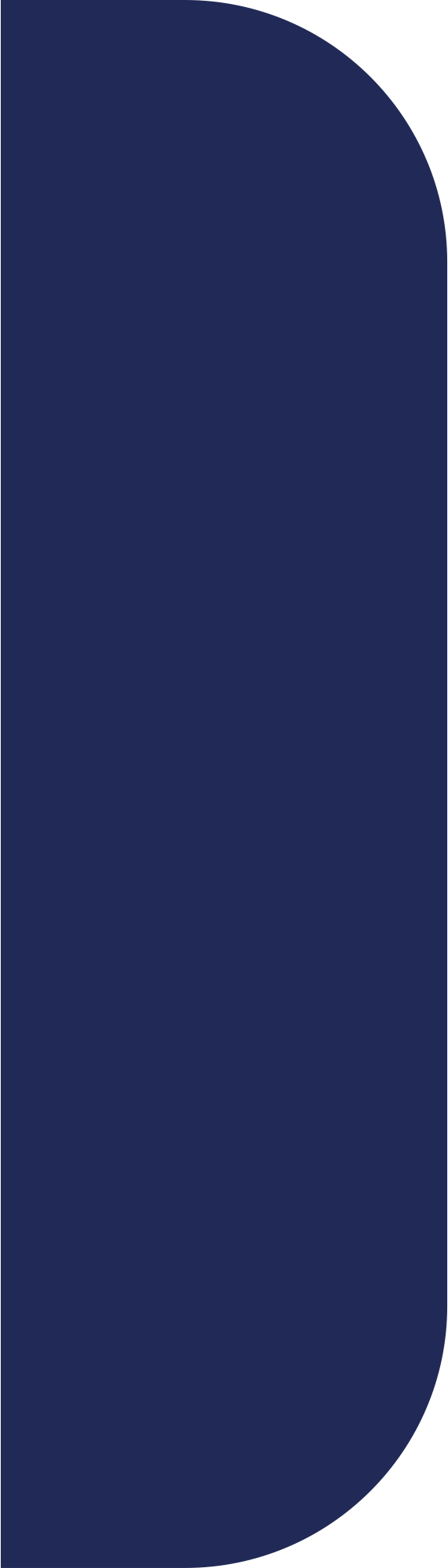 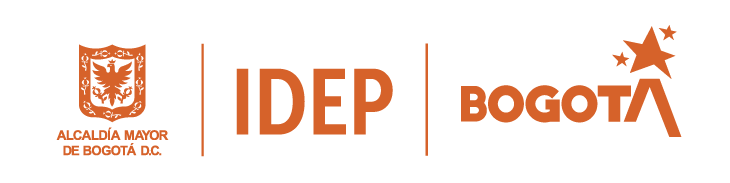 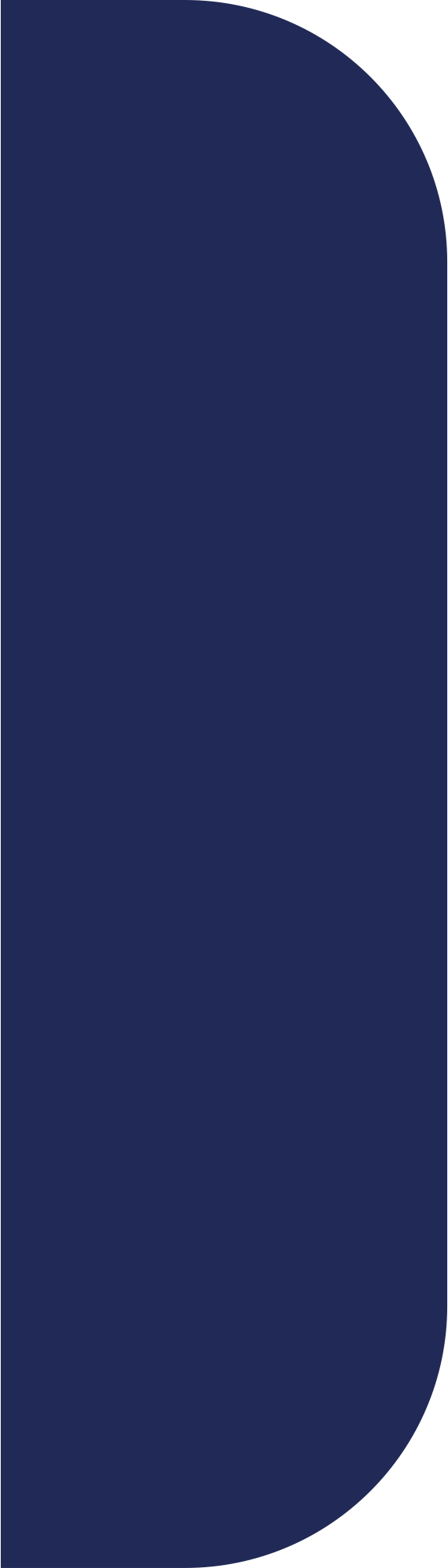 Set de iconos
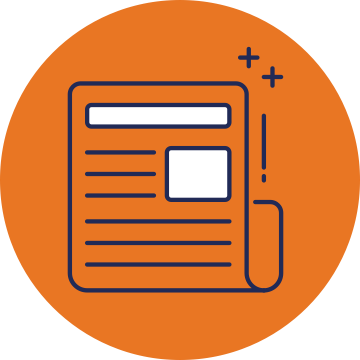 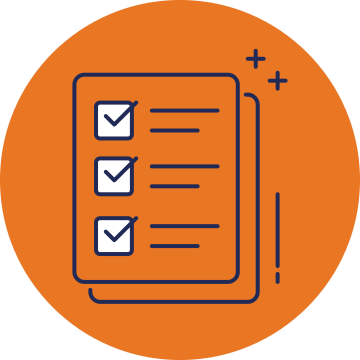 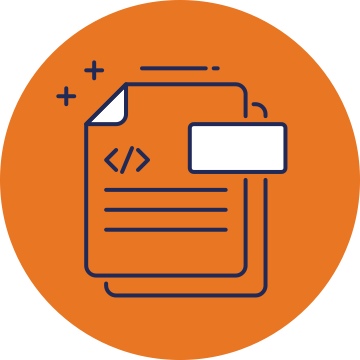 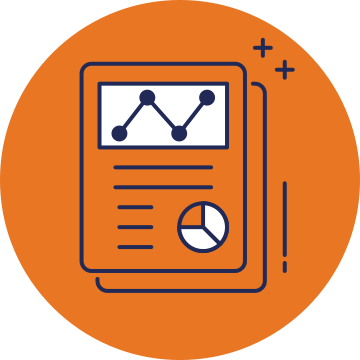 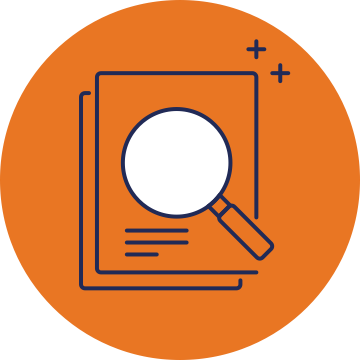 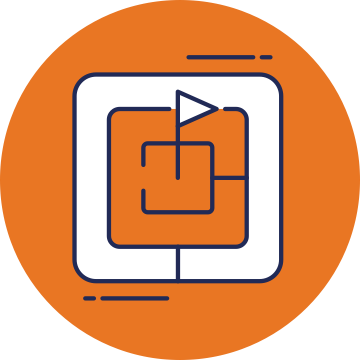 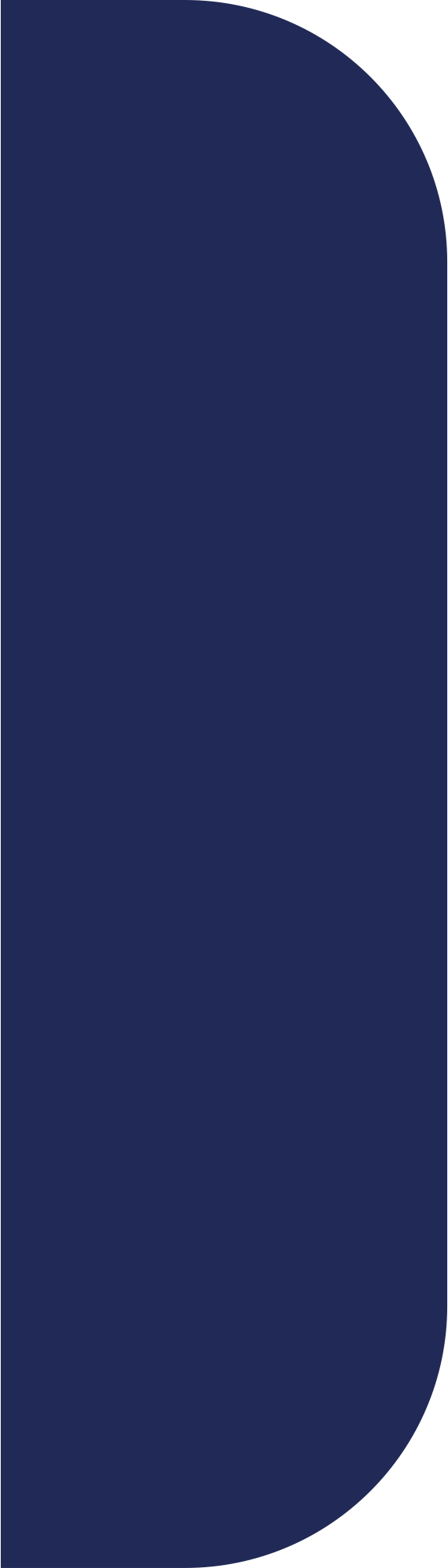 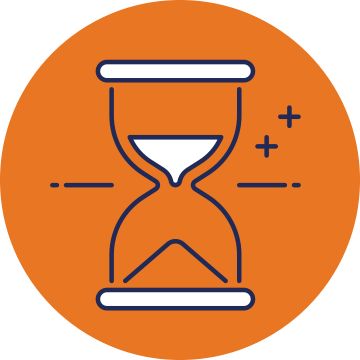 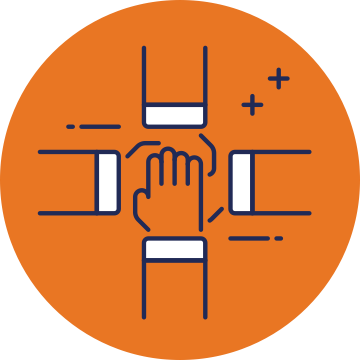 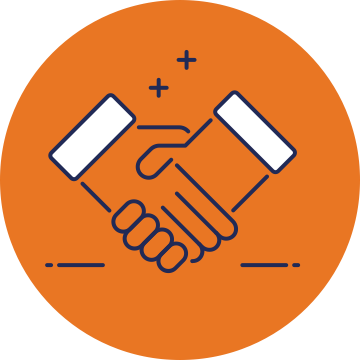 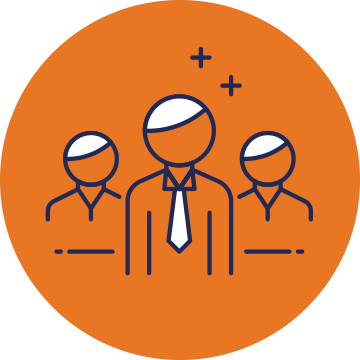 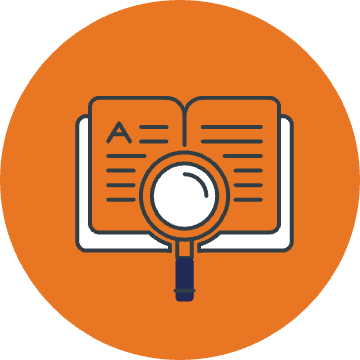 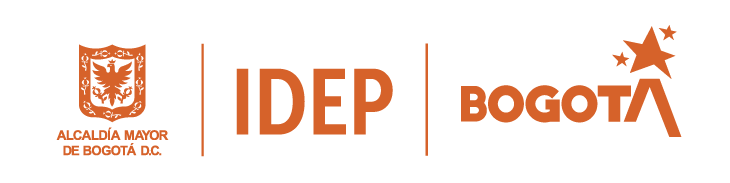 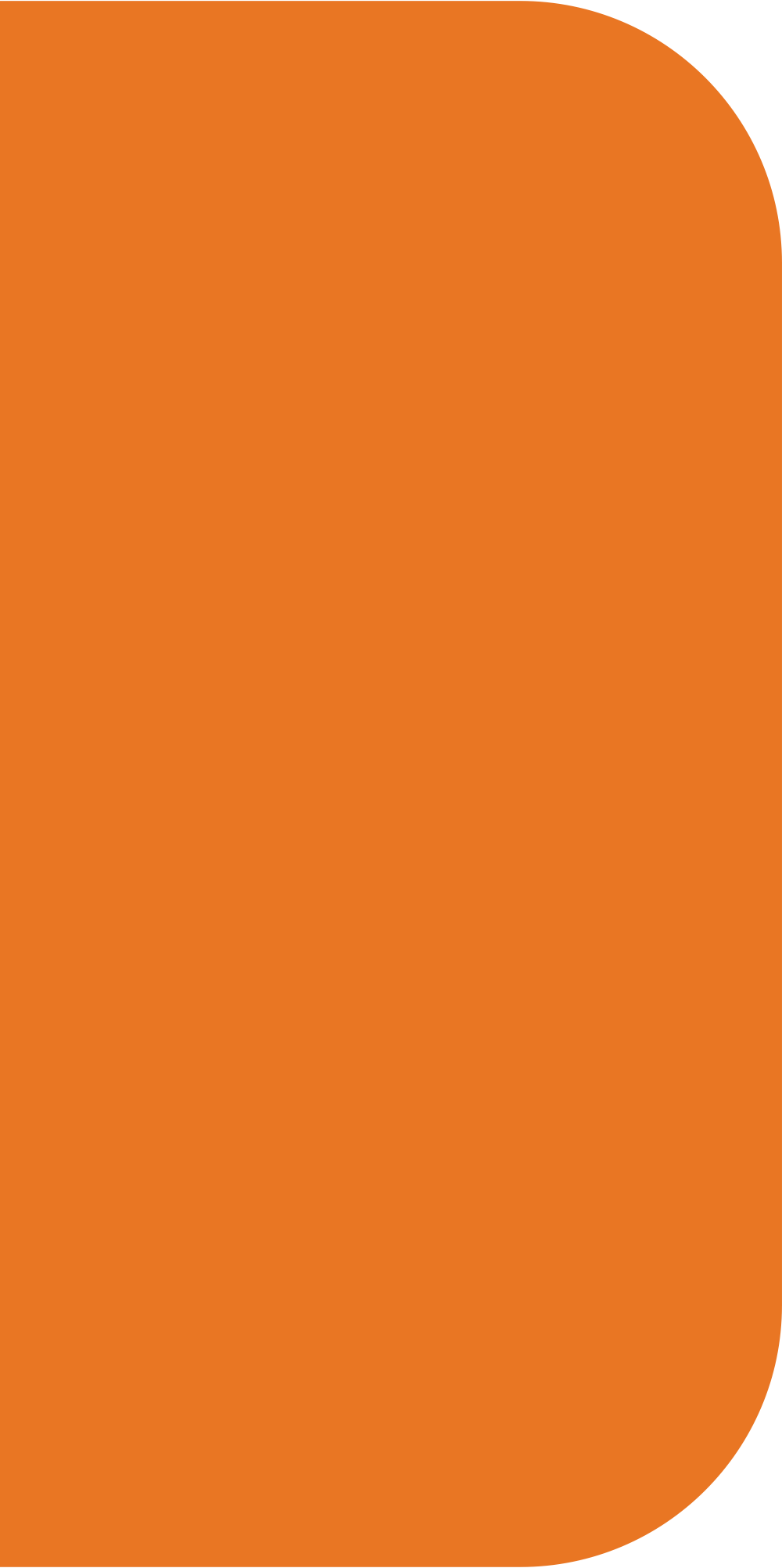 Tablas
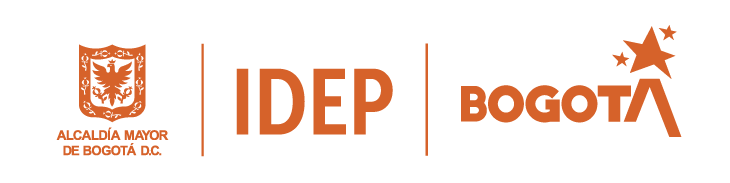